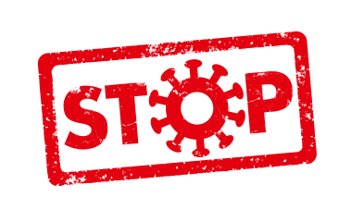 Coronavirus
How to do your Saliva Test
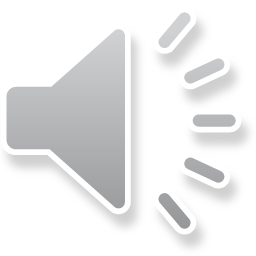 [Speaker Notes: Layout using master slide: 2 custom design = without footer]
Meet the Scientist


You can play a big part in helping your community.

Here’s Grace on video to explain why the test is such a good thing.  






https://youtu.be/a6tWSoM6mOE (2mins 5secs)
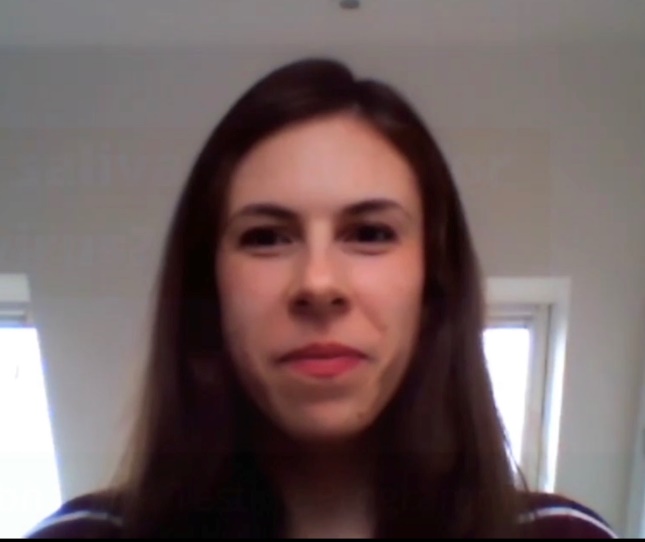 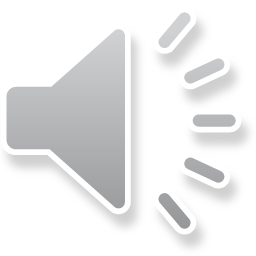 How to do your saliva test 

https://youtu.be/DvVUqWR4qgw (2mins)
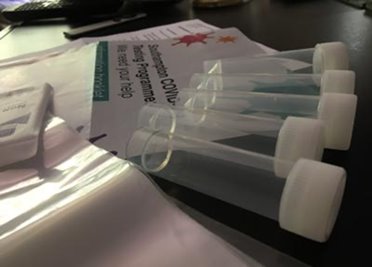 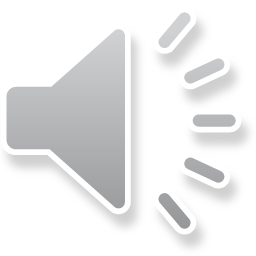 #BePartOfTheSolution

Administer packs and instructions
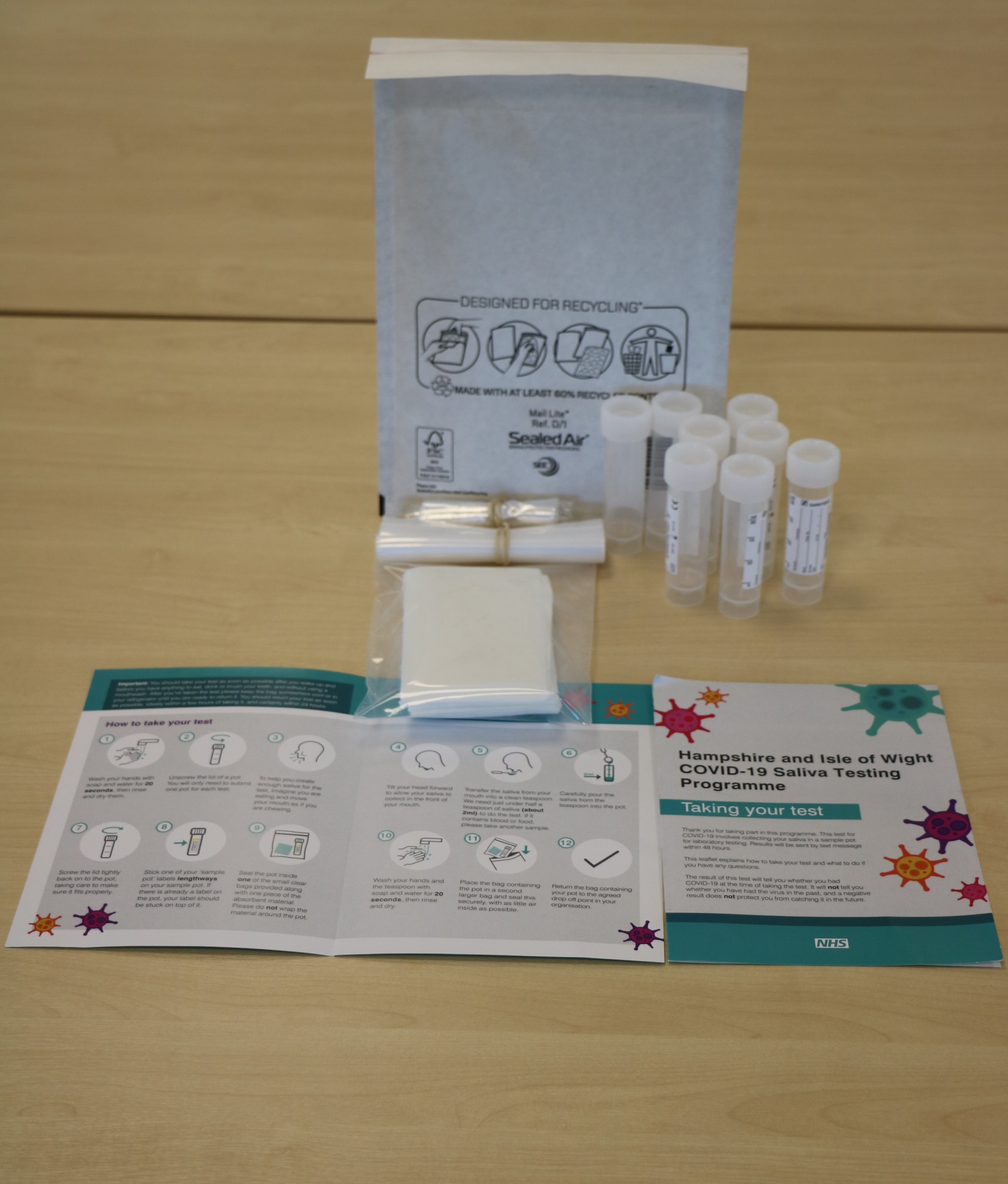 This work is funded by the Department of Health and Social Care and  the National Institute for Health Research (NIHR). The views expressed are those of the authors and not necessarily those of the Department of Health and Social Care or NIHR.
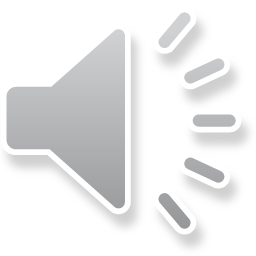 Master slide: 1 custom design = with footer
[Speaker Notes: NB. Layout master slide: 2 custom design = without footer]